1
Manganeso y Fotosíntesis
2
Generalidades
Nombre 					Manganeso  
Número atómico 			25
Valencia  					2,3,4,6,7 
Estado de oxidación 			+2 
Electronegatividad   			1.5 
Radio covalente (Å)  			1.39 
Radio iónico (Å)			          0.80 
Radio atómico (Å) 			1.26
Configuración electrónica 	          [Ar]3d54s2
 Primer potencial ionización (eV)       7.46
3
Manganeso en la salud
El manganeso es un elemento vestigial esencial y tóxico.
Se encuentra en:
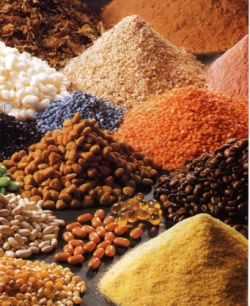 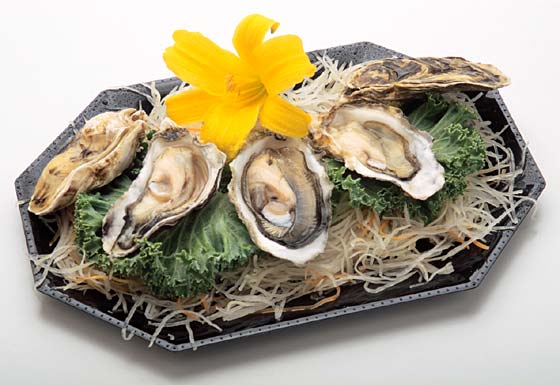 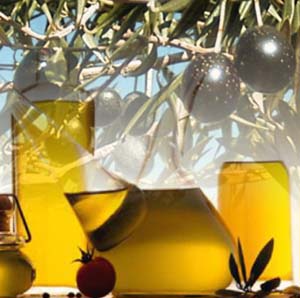 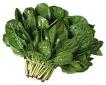 Efectos por envenenamiento: Alucinaciones, Parkinson, embolia de pulmones y bronquitis
Efectos por deficiencia: Engordar, intolerancia a la glucosa, formación de coágulos, problemas en la piel, bajos niveles de colesterol, cambios de color de pelo y síntomas neurológicos.
4
La mayor parte de la bioquímica del Mn2+  se puede explicar en términos de sus propiedades redox: es redox activo y cercano a Mg2+ pero no igual.

En forma semejante al hierro, el manganeso puede presentar ciclos entre los estados de oxidación 2+ y 3+, pero este último es “menos reductor” que el hierro en la mayoría de las condiciones biológicas, por lo que se puede encontrar libre en el citoplasma de bacterias.

Mn3+ + e-  Mn2+       E0 = +1.51 V

Fe3+ + e-  Fe2+       E0 = +0.77 V

Fe2+ + H2O2  Fe3+ + OH- + OH· radical libre (Reacción de Fenton)
D.G. Kehres, M.E. Maguire , FEMS Microbiology Reviews 27 (2003) 263-290
5
Mn2+ y la destoxificación de radicales libres:

La destoxifación del superóxido por superóxido dismutasa que contiene cofactor de Mn2+ (Bacterias y Arquea)

Catalasas. Una familia de enzimas dependientes de Mn2+ que llevan a cabo la dismutación del H2O2 para dar O2 y H2O. Se les ha llamado “catalasas no hemo” ya que no están ni mecanística ni estructuralmente relacionadas con las catalasas convencionales que contienen al grupo prostético hemo.
6
Catalasas de Manganeso
El peróxido de hidrógeno es sintetizado en organismos aeróbicos como una reducción parcial de O2. Éste es un compuesto tóxico que debe ser desechado.
Existen hemo-catalasas, que también realizan la dismutación de H2O2 a H2O y O2. Las catalasas de Mn realizan la reacción con una velocidad inferior 100:1 que sus contrapartes hemocatalasas.
Los estudios de alineación de secuencias sugieren que estas enzimas se encuentran ampliamente conservadas.
La primera en identificarse fue la de Lactobacillus plantarum en 1983.
7
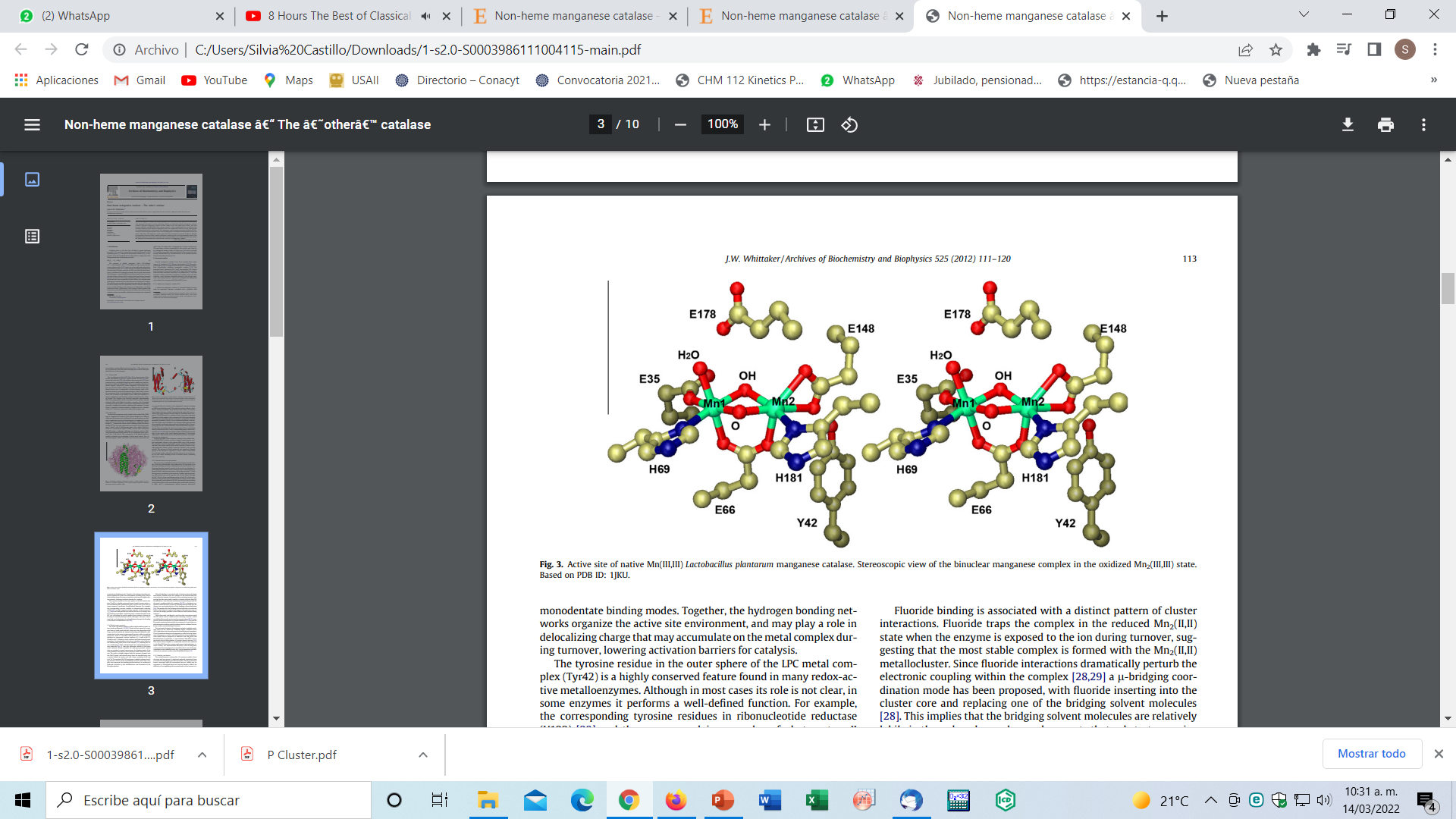 Sitio activo de catalasa de manganeso de Lactobacillus plantarum, Mn(III) Mn(III). Vista estereoscópica
8
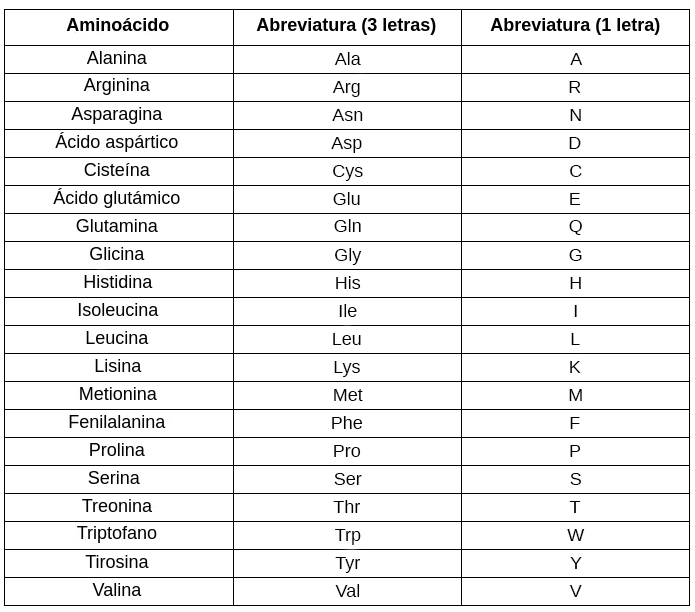 9
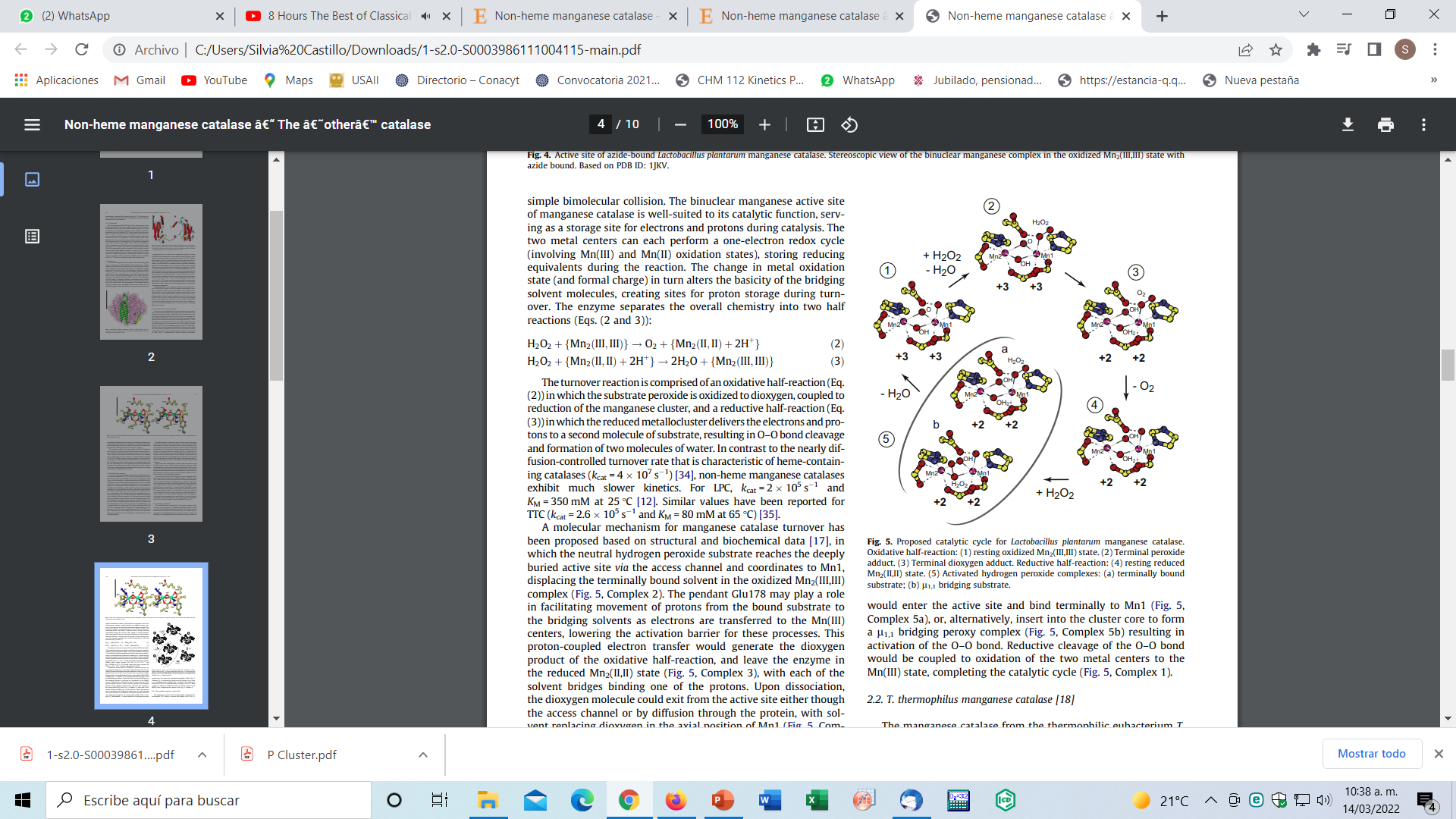 10
Cada sitio activo de la catalasa contiene dos átomos de Mn que pueden operar en una variedad de estados de oxidación. 
A través de estudios de EPR, UV-visible y XAS se han determinado claramente 4 estados: 
Reducido 		       2	Mn II
De valencia mezclada 	Mn II	Mn III
Oxidado		       2 Mn III
Superoxidado			Mn III	Mn IV
11
El estado superoxidado es inactivo 
La forma de valencia mezclada no ha sido aislada debido a su inestabilidad.
El modelo más aceptado es:
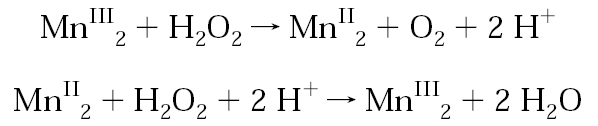 Hasta el 2004 no se había aislado el complejo Mn-peroxo.
12
PDB Catalasa y el mutante Y42F
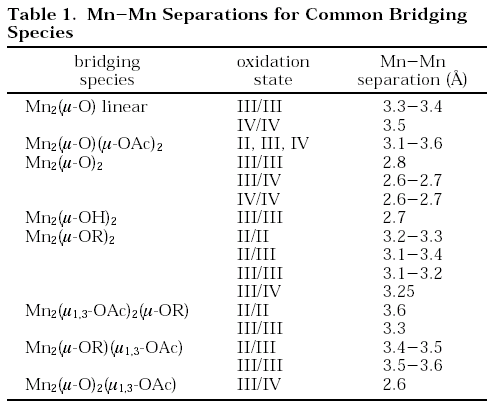 13
Superóxido Dismutasa
Metaloenzima antioxidante
Cataliza la reacción
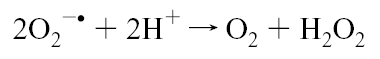 Se encuentra relacionada con la SOD de hierro en secuencia y estructura tridimensional.

El mecanismo más aceptado es:
14
Sitio de reacción y mecanismo
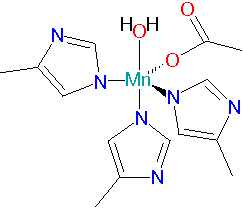 Mn (NHis)3OAspH2O
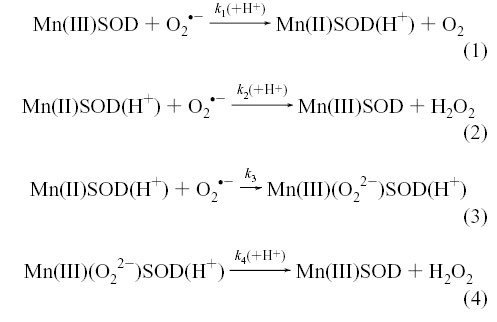 15
Importancia de la capa externa
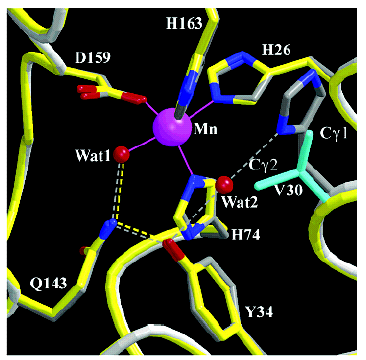 Superóxido Dismutasa de Mn humana: Inserción de Valina en el canal de acceso del sustrato.
Amy S. Hearn, M. Elizabeth Stroupe, Diane E. Cabelli, Cecilia A. Ramilo, James P. Luba, John A. Tainer, Harry S. Nick and David N. Silverman
Biochemistry 2003, 42, 2781-2789
16
Arginasas, enzimas 
no redox de Mn.


Contienen un centro dinuclear de Mn.

 Catalizan la hidrólisis de L-arginina para dar L-ornitina y urea.
17
Centro Activo de Arginasa
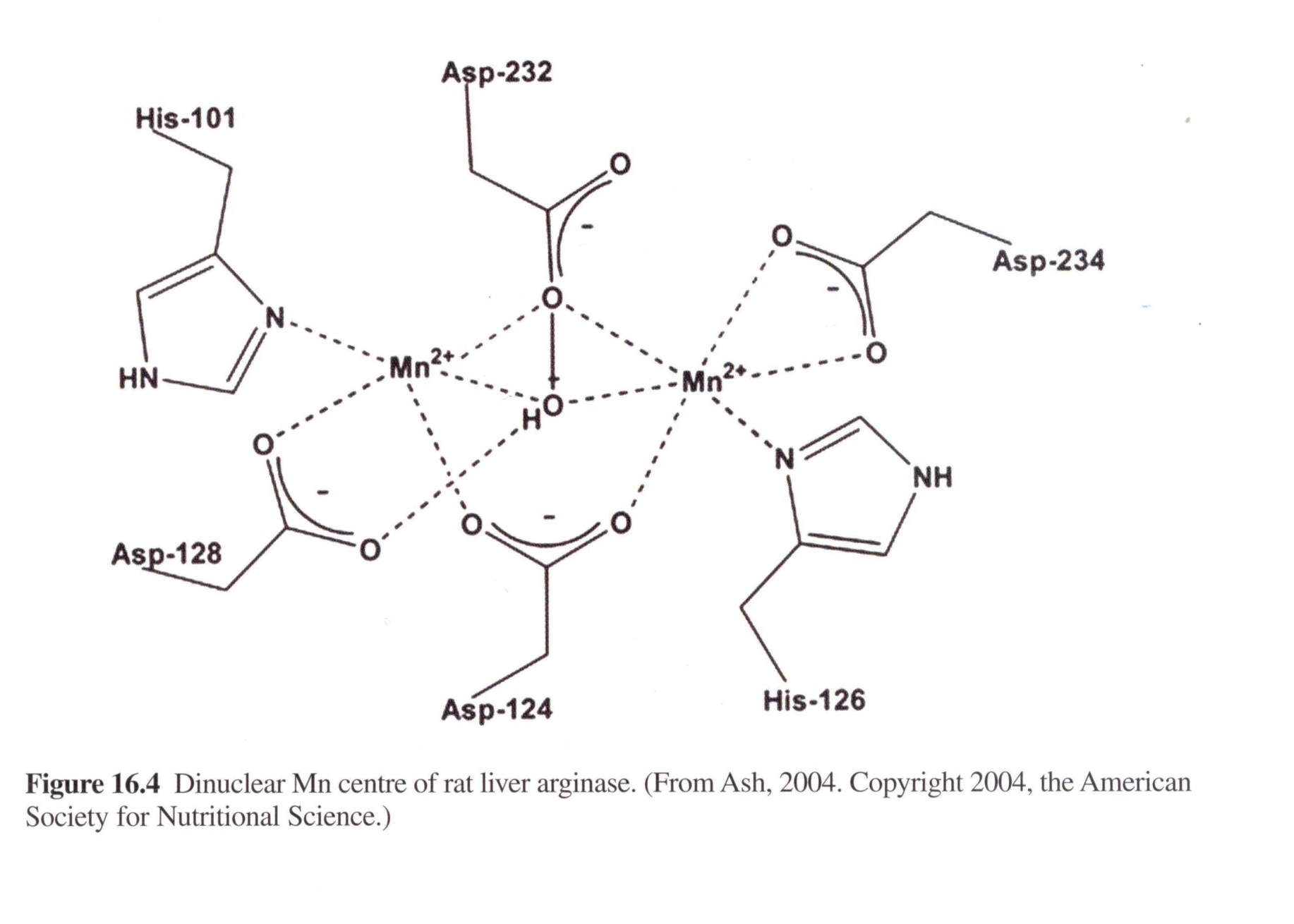 18
Mecanismo de Arginasa
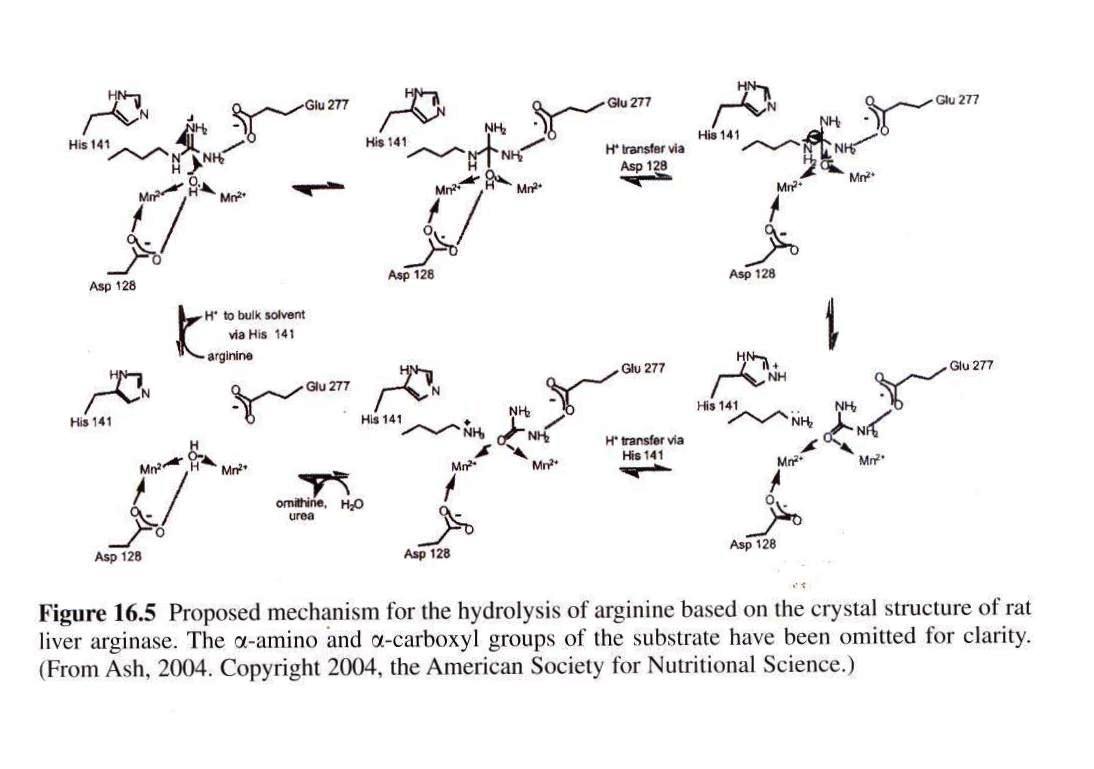 19
Fotosíntesis
Es un proceso biológico en que se acopia energía luminosa que se utiliza para llevar a cabo reacciones bioquímicas que requieren energía.
La vida se mantiene por una continua afluencia de luz que es cosechada por los organismos fotosintéticos y transformada en energía química.
La fotosíntesis es la fuerza directriz de todos los demás procesos biológicos en la biósfera.
Bajo condiciones óptimas los organismos fotosintéticos empleando luz roja pueden convertir 30% de la energía absorbida; de luz blanca sólo el 20%.
20
Fotosíntesis
Los organismos fotosintéticos pueden convertir hasta el 10% de la radiación total incidente (los pigmentos en plantas verdes absorben radiación de  < 700 nm).
Bajo condiciones naturales absorben sólo aprox. 1% de la energía solar que llega a la superficie de la Tierra.
La fotosíntesis es un proceso fisicoquímico mediante el cual la energía  de la luz solar es transformada en energía química para ser utilizada pro los sistemas biológicos.
21
Fotosíntesis
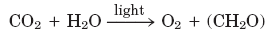 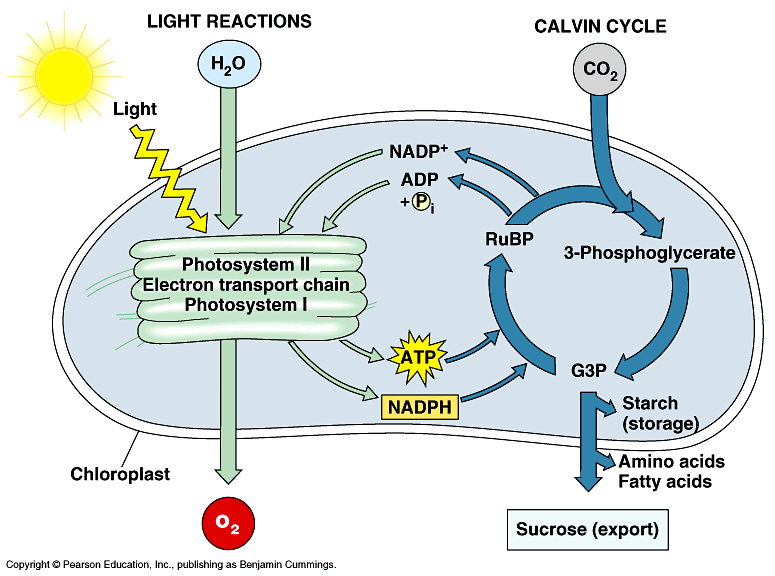 22
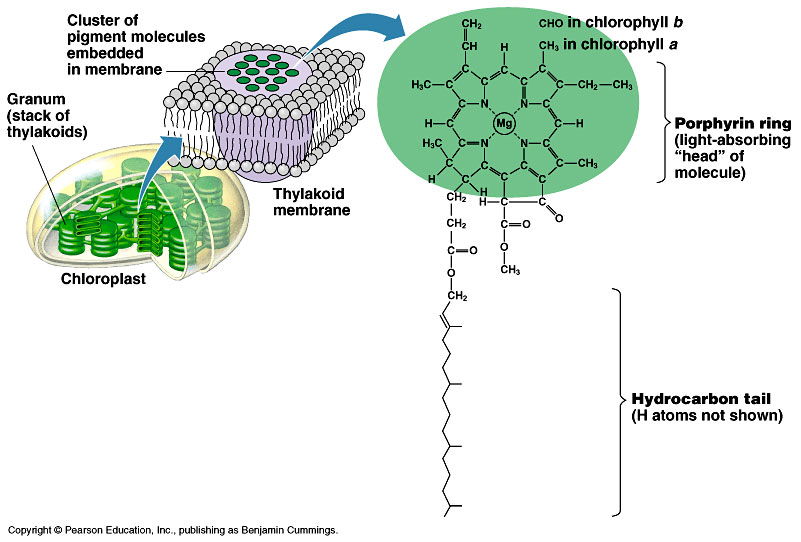 Membrana tilacoide
23
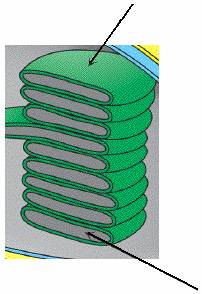 Espacio tilacoide
Reacciones luminosas y síntesis de ATP en la membrana tilacoide de los cloroplastos.
50% Proteínas
12% Pigmentos
38% Lípidos
24
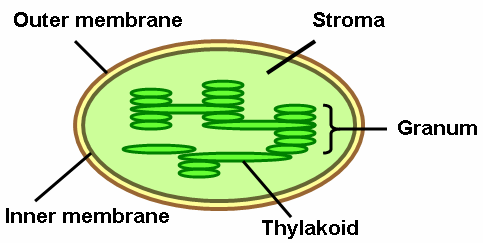 25
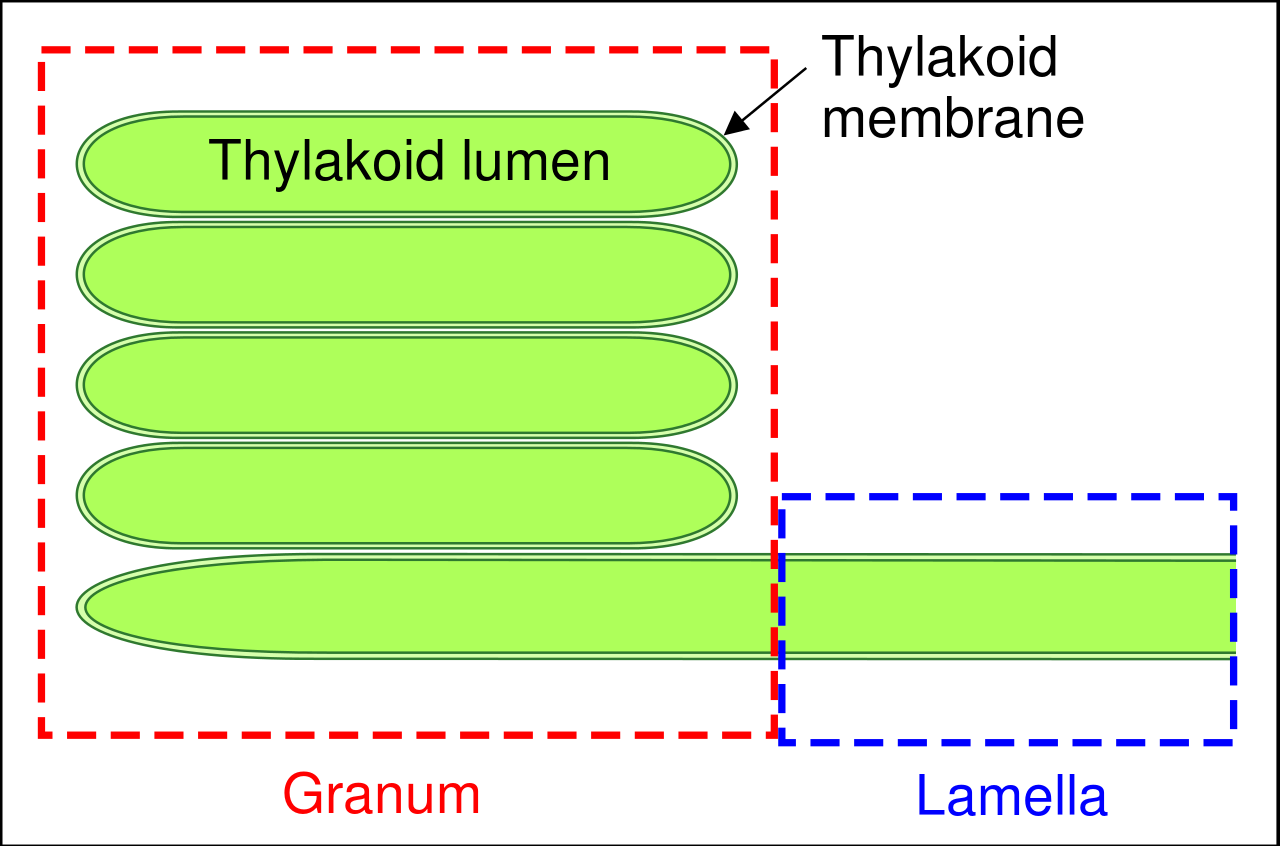 26
Reacción de Hill
 (1937)
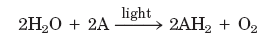 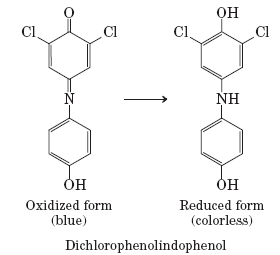 Severo Ochoa demostró que el NADP+  es el aceptor biológico de electrones en los cloroplastos:
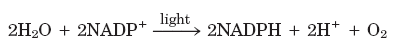 27
La primera etapa de la fotosíntesis es la absorción de la luz por una molécula de clorofila.
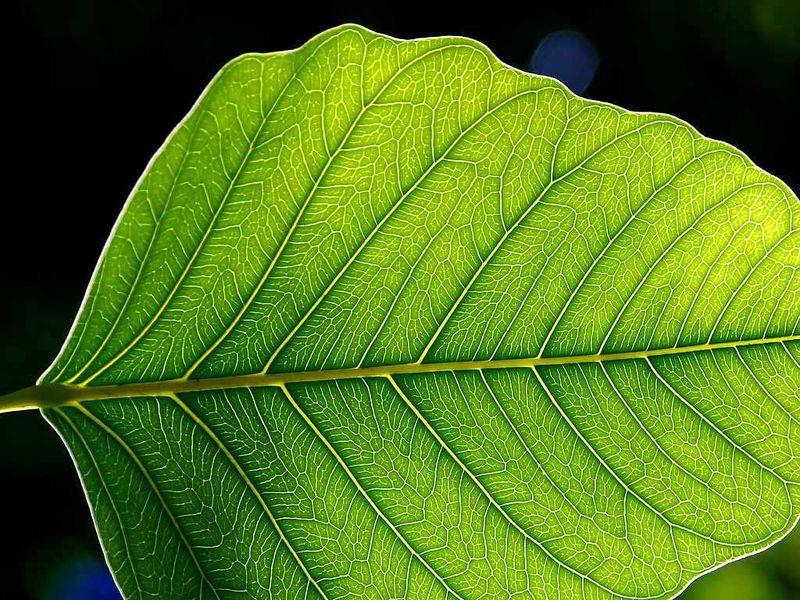 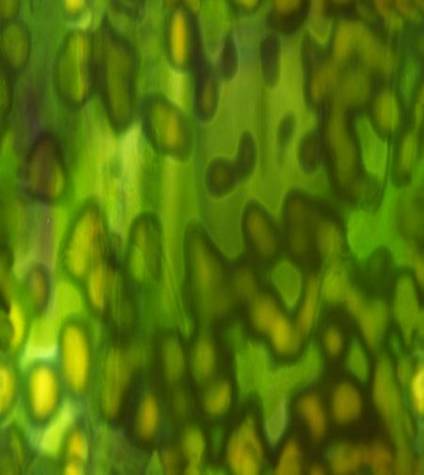 28
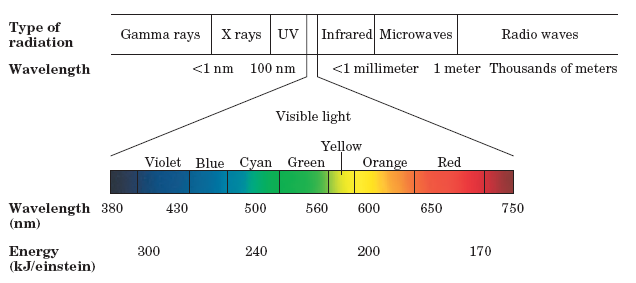 29
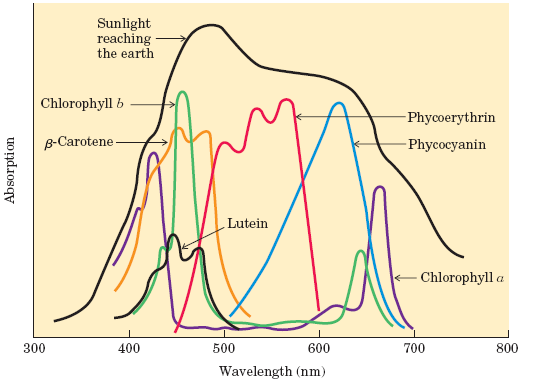 30
Monómero LHC
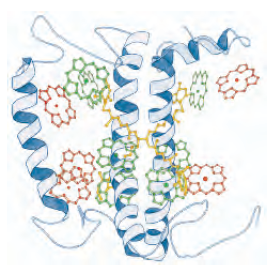 LHC= light harvesting complex
Clorofila a 

Clorofila b


Pigmento accesorio

Proteínas transmembranales
31
Espectro de acción de la fotosíntesis
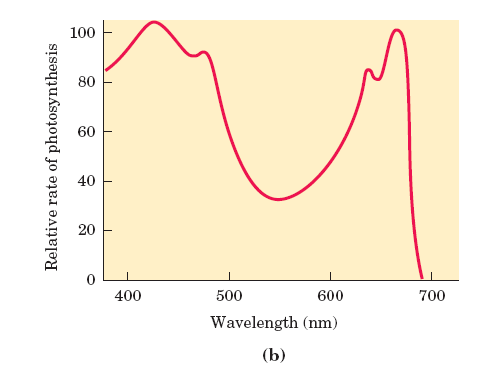 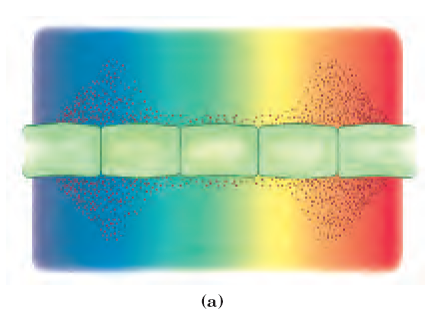 1882 por  T. W. Englemann
32
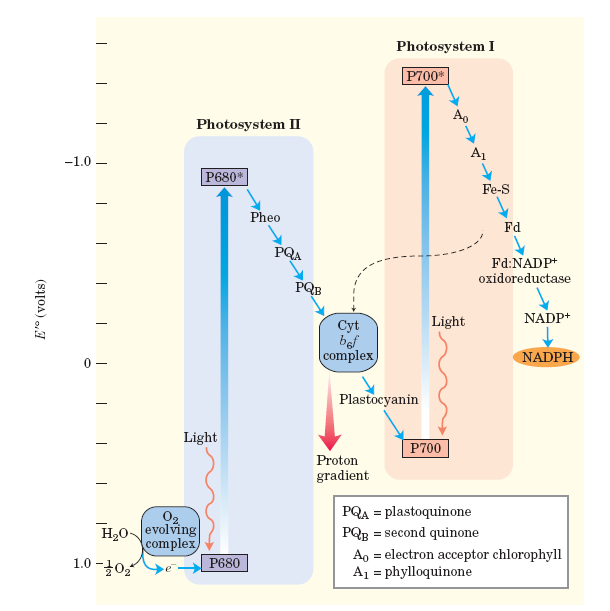 33
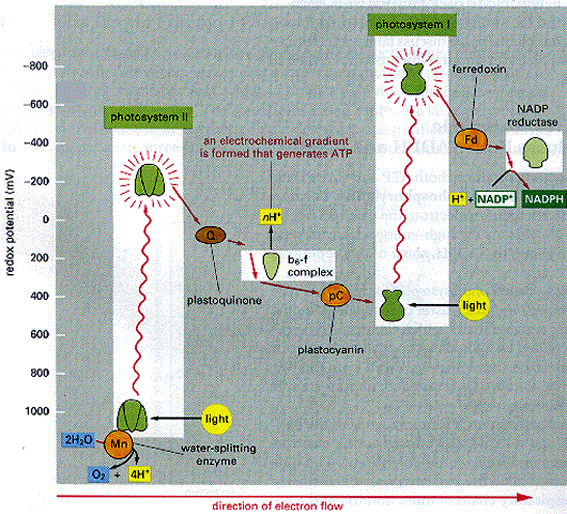 Diagrama Z
34
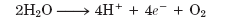 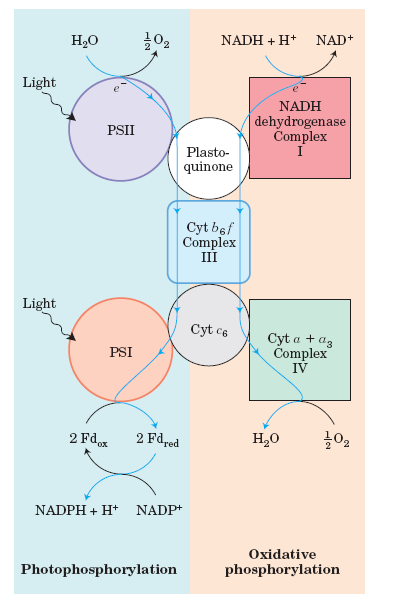 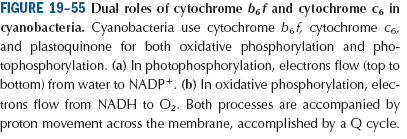 35
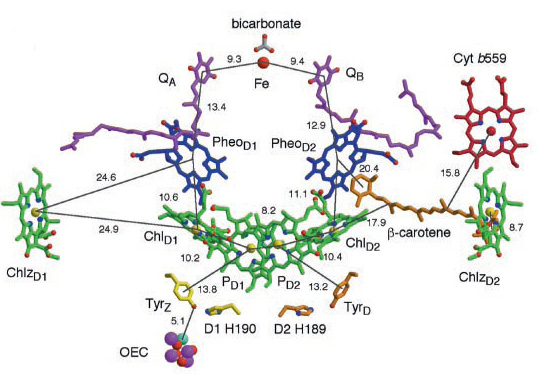 http://www.unizar.es/departamentos/bioquimica_biologia/docencia/Biofvirtual/Tema-FOTO/PSII6B.jpg
36
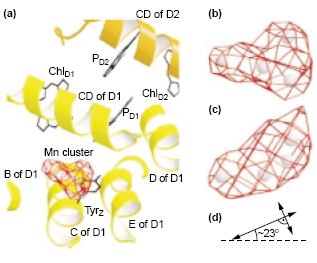 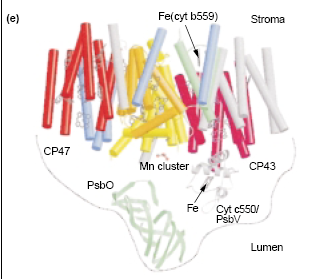 Barber, James: , Photosystem II: a multisubunit membrane protein that oxidises water. Elsevier Science Ltd., 12:523-530 (2002).
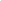 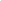 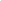 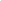 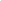 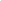 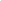 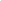 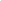 37
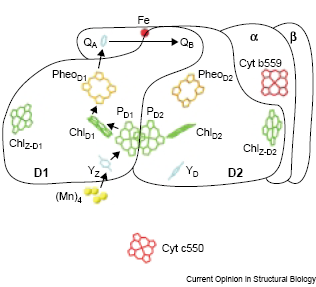 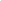 PSII  corresponde al centro de reacción y al set de moléculas antena
PSII
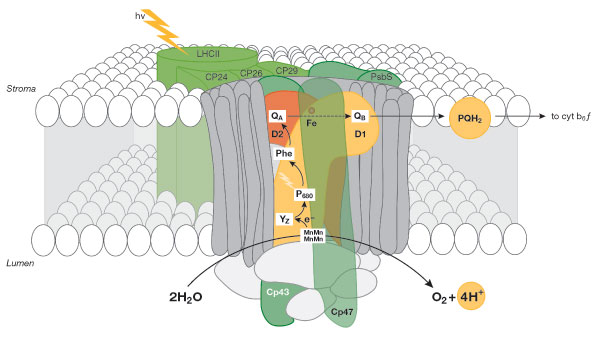 Ildiko Szabó, Elisabetta Bergatino; Light and oxygenic photosynthesis: energy dissipation as a 
protection mechanism against photo-oxidation. EBO reports 6, 7, 629-634 (2005).
38
Grupos prostéticos de los citocromos
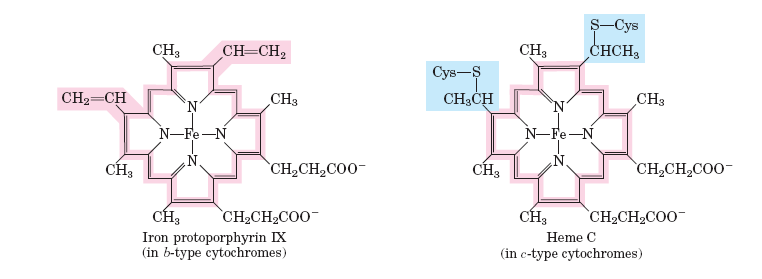 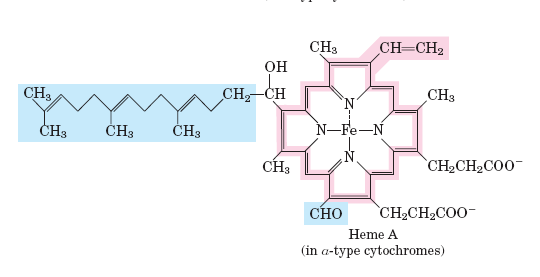 39
CENTROS HIERRO-AZUFRE
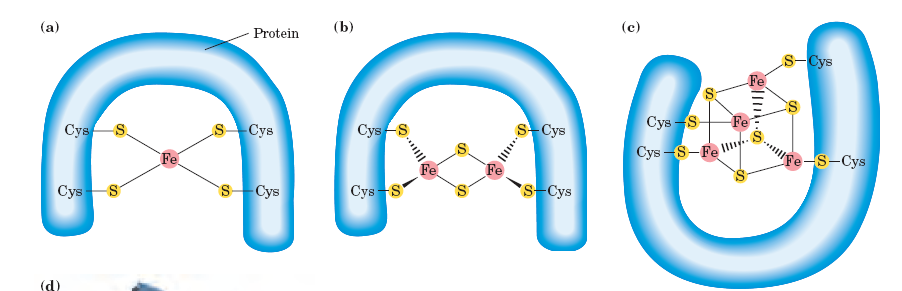 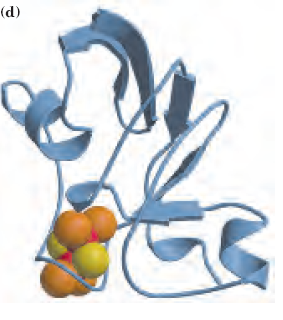 FERREDOXINA; 2Fe-2S
40
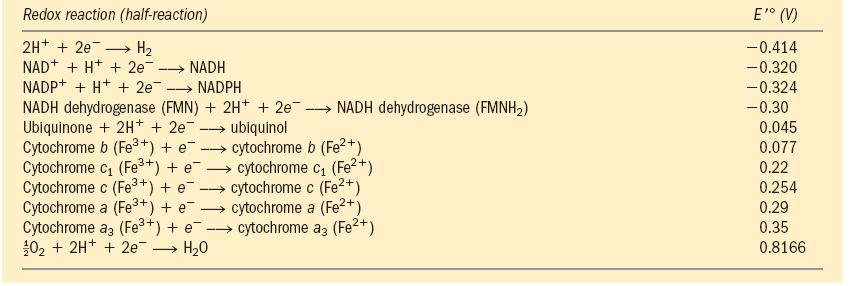 41
Interconversión de FAD oxidado y FAD reducido (FADH2): El FAD (Dinucleótido de Flavina y Adenina) puede aceptar y donar dos electrones y dos protones; es decir, dos átomos de hidrógeno
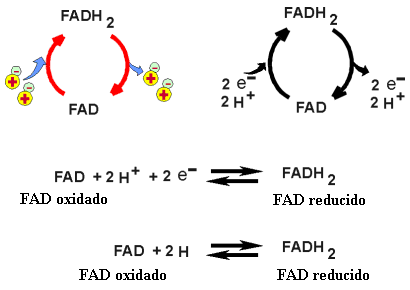 42
Ecuación química para la formación de NADPH por medio de la fotosíntesis:
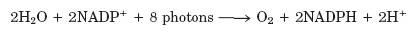 Reacción global en el fotosistema II
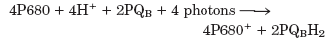 43
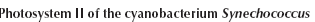 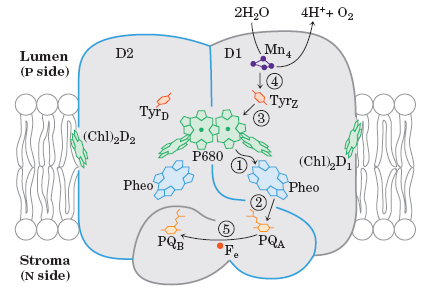 Reacción llevada a cabo en la flavoproteína ferredoxina:
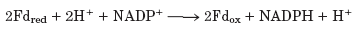 44
Fotosistema II
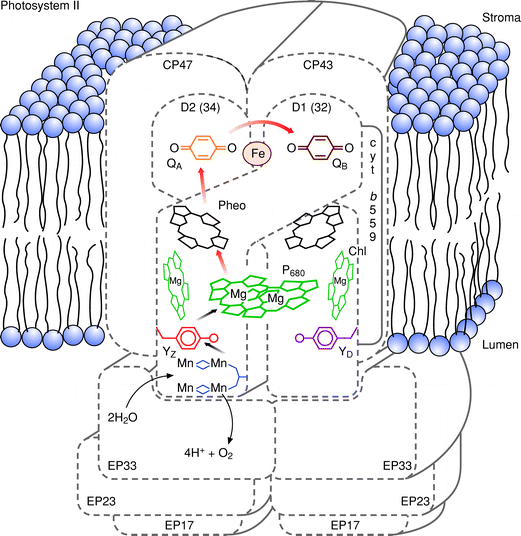 45
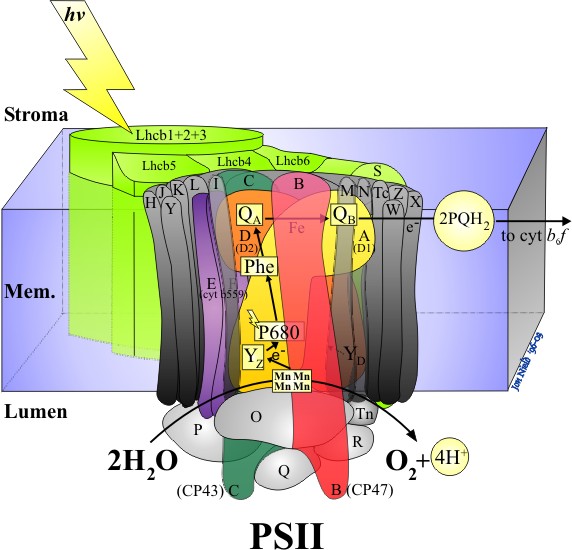 46
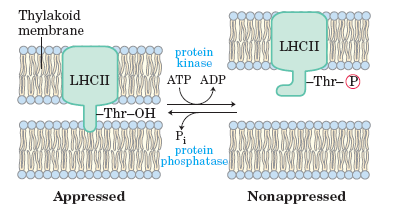 47
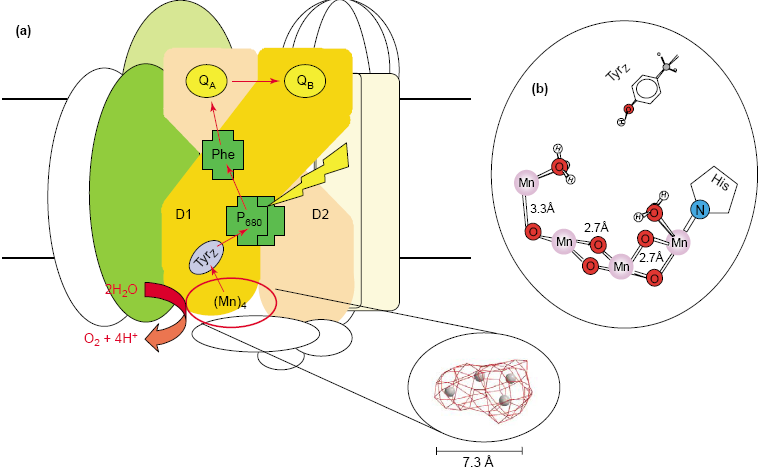 Hammarstrôm, Leif. , Towards artificial photosynthesis: rutenium-manganese chemistry mimicking photosystem II reactions.  Elsevier Ltd.  7: 666-673, (2003).
48
Reacciones llevadas a cabo para la formación del O2:
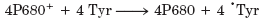 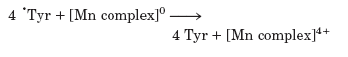 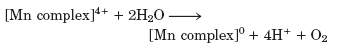 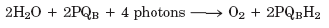 49
Fotosistema II
El manganeso se encuentra en el fotosistema II, en la región cercana al interior del tilacoide y son en realidad 4 átomos de Mn.
Debido a los experimentos de Joliot en 1969, se concluyó que para la liberación de oxígeno se necesitaba la intervención de 4 fotones.
Manganese Cluster in Photosynthesis: Where Plants Oxidize Water to Dioxygen. Yachandra, Sauer Klein   Chem. Rev. 1996, 96, 2927-2950
50
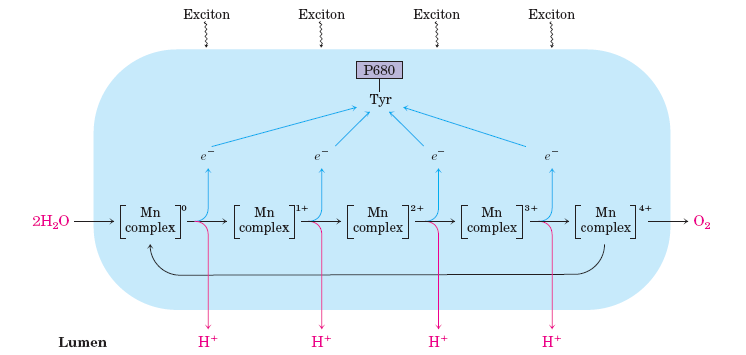 51
Esquema que muestra los estados de oxidación de los diferentes manganesos del cúmulo  involucrados en la oxidación del agua. 
So;  Estados de oxidación de los Mn (II,III,III,III) o (II,III,IV,IV).
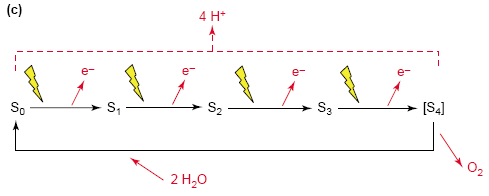 Hammarstrôm, Leif. , Towards artificial photosynthesis: rutenium-manganese chemistry mimicking photosystem II reactions.  Elsevier Ltd.  7: 666-673, (2003).
52
53
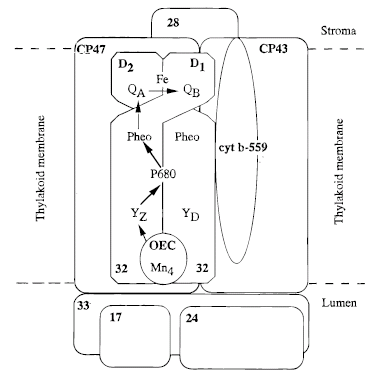 54
EPR del PS II
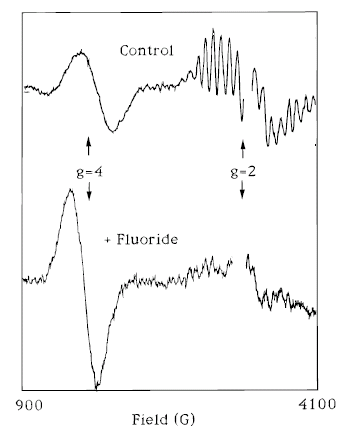 F- inhibe el desprendimiento de O2. Sólo se observan señales para el estado S2. Probablemente debido al acomplamiento antiferromagnético de Mn4(III,IV3).
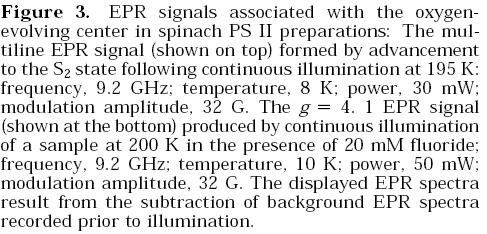 55
NMR-PRE (Proton relaxed enhancement)
La velocidad de relajación es proporcional a los electrones desapareados.
S1→S2 Se observa un incremento en la velocidad de relajación indicando Mn III → Mn IV
S2→S3 No se observa cambio en el PRE por lo que no se atribuye oxidación alguna.
El estado S0 es un estado de relajación rápido por lo que se espera un Mn II.
S0→S1 se baja la velocidad de relajación por lo que se especula una oxidación de Mn II → Mn III
Por lo tanto se propone que Mn IV es el responsable de la señal en g =4.1 del EPR
56
EPR de pulsos
No existe oxidación de Mn en el paso de S2→S3 
Existe un S=½ para los estados S3 y S2.
Existe un cúmulo casi diamagnético de Mn en S1
S0 Presenta un S=½ atribuido a un Mn II en el cúmulo metálico.
57
XANES X-ray absorption near edge structure (XANES)
Se cree que la principal señal observada es debida a la transición 1s (metálico)→ Orbital molecular con carácter p.
La posición del K-edge depende de la naturaleza de los ligantes: un átomo metálico con más ligantes electrodonadores tendrá un menor punto de inflexión energético. 
Un metal con alto estado de  oxidación eleva su punto de inflexión energético 
Si no existe un cambio en los ligantes se puede asociar el cambio de punto de inflexión a la  oxidación o reducción del metal.
En la transición S1→S2 el desplazamiento del K-edge del PS II por 1.6 eV es interpretado como evidencia de la oxidación de Mn.
58
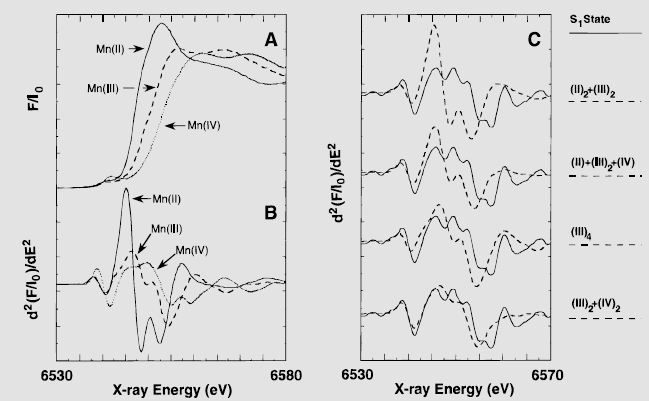 59
Esquema de oxidación
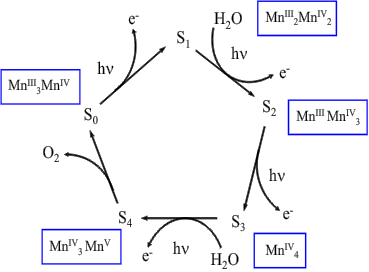 http://www.uncg.edu/che/faculty/haddy/research.html
60
Ca y Cl en el PSII
Evidencias de proximidad del Ca2+ al cúmulo de Mn:
Al remover el Mn del PS II cambia la constante de unión del Ca
Sr puede reemplazar al Ca con actividad parcial del PS II
Cambio del EPR del cúmulo de Mn cuando se reconstituye el PS II con Sr.
Se considera que es necesario la presencia de un ion Cl- para el funcionamiento del PS II debido a la estabilización de cargas. Se aprecian variaciones cuando se sustituye por F- y I-
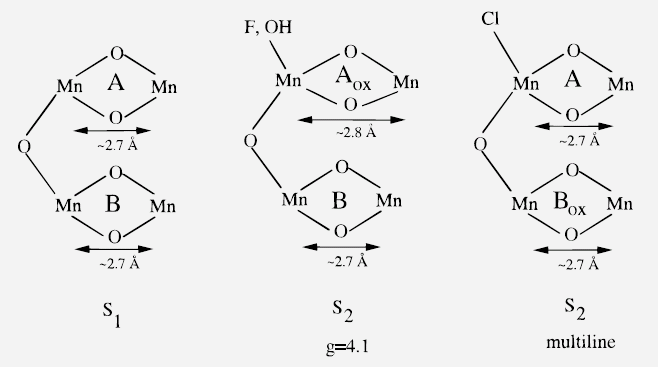 61
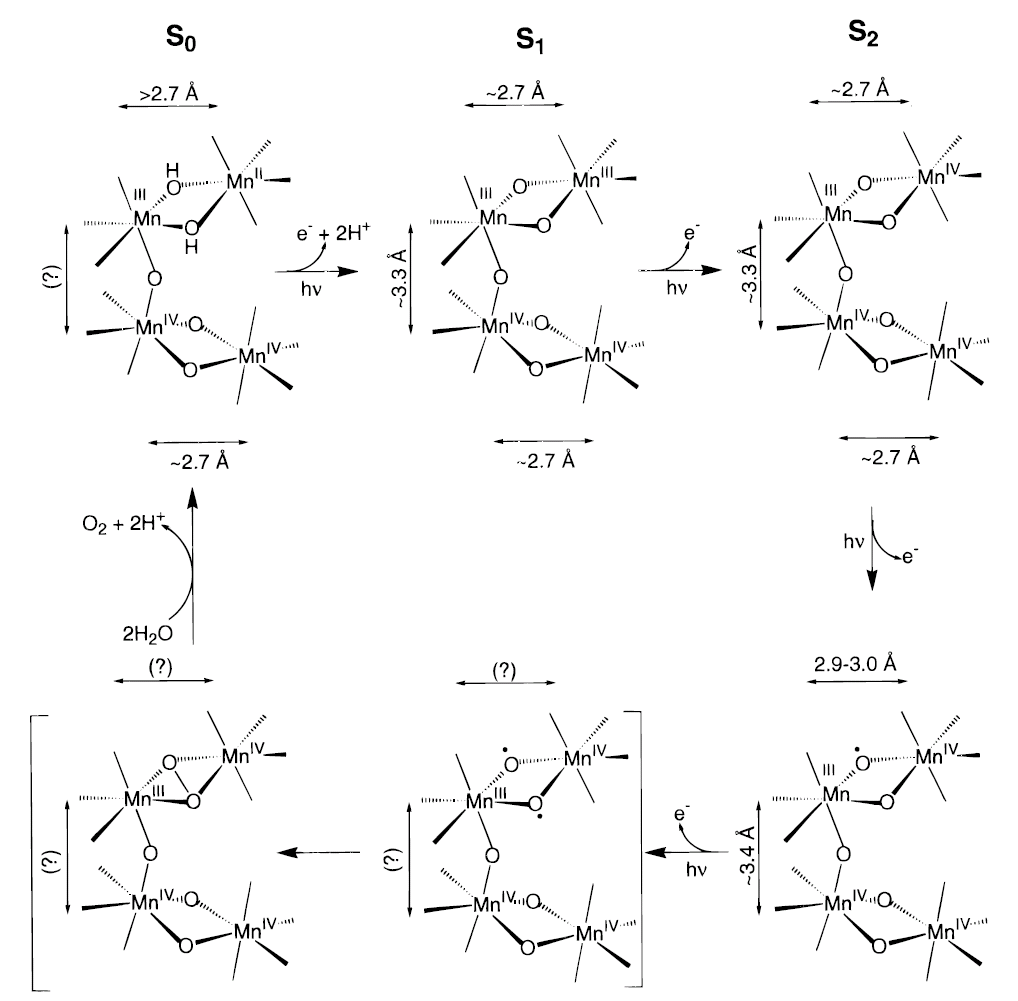 Resultados obtenidos por EXAFS
62
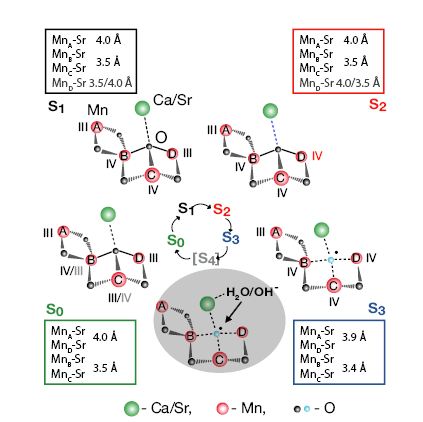 63
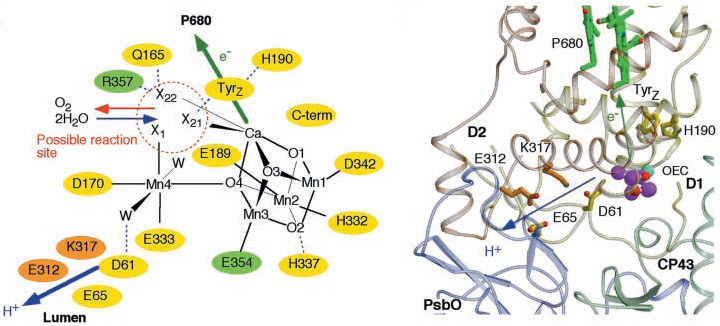 http://www.unizar.es/departamentos/bioquimica_biologia/docencia/Biofvirtual/Tema-FOTO/PSII6B.jpg
64
Interconversión de NAD oxidado (NAD+) y NAD reducido (NADH) : El NAD (Dinucleótido de Adenina y Nicotinamida) puede aceptar y donar dos electrones y un protón; es decir, un átomo de hidrógeno y un electrón.
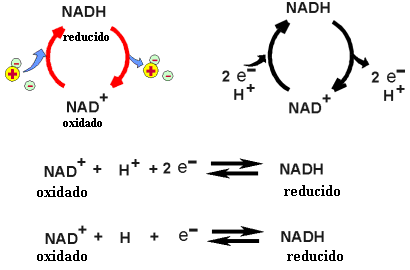 65
Síntesis de ATP
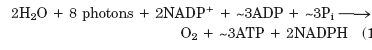 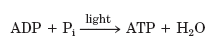 66
ATP sintasa
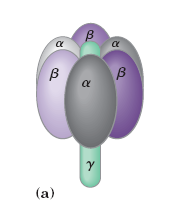 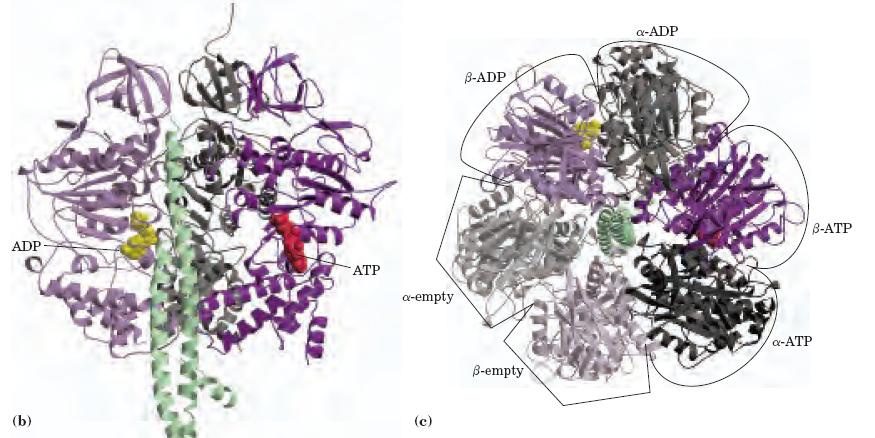 67
PSI:

El potencial redox estándar de P700 se encuentra alrededor de  +450 mV.

Tiempo del transporte del electrón  a través de la membrana  es de 20 ns.
68
Fotosistema I
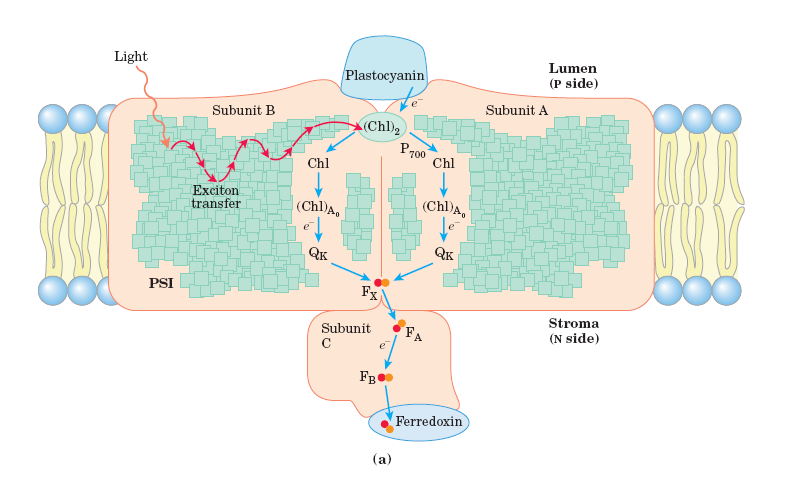 69
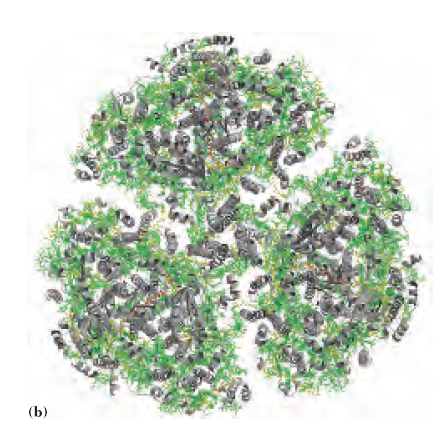 70
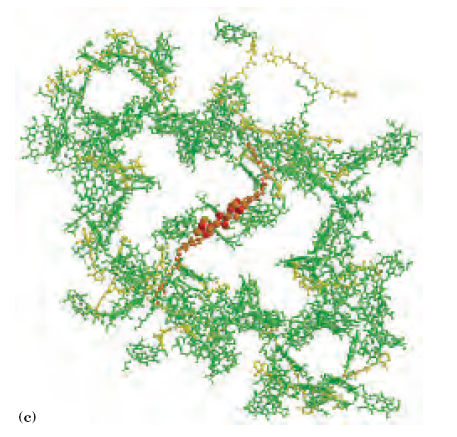 71
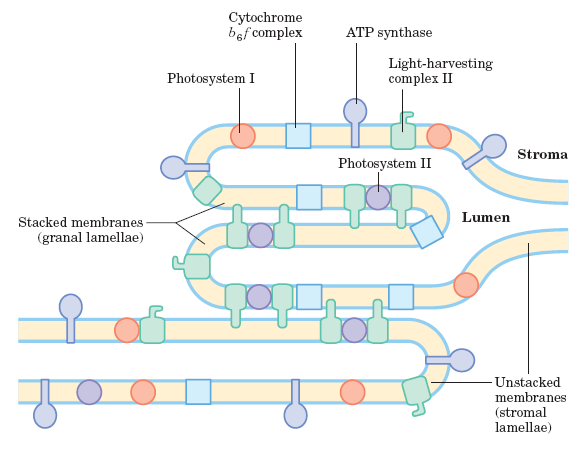 72
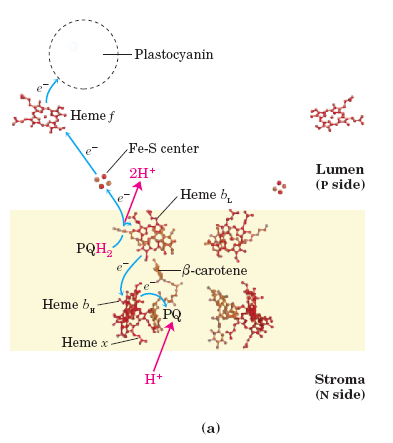 73
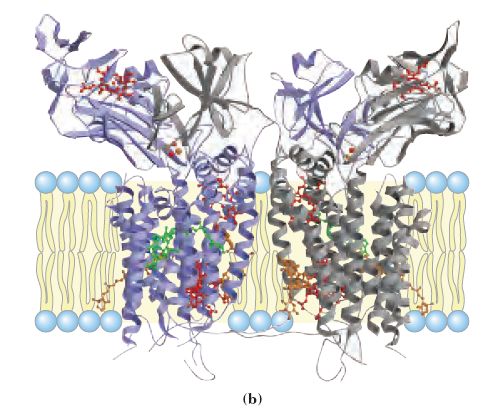 74
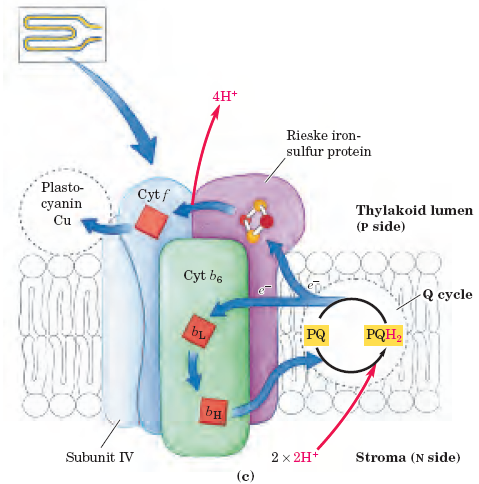 75
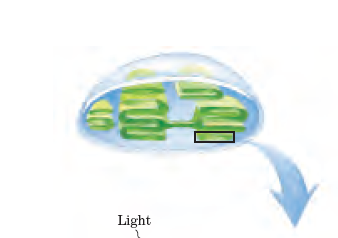 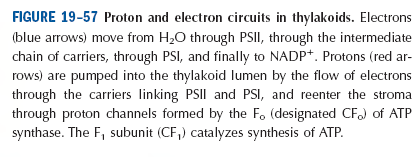 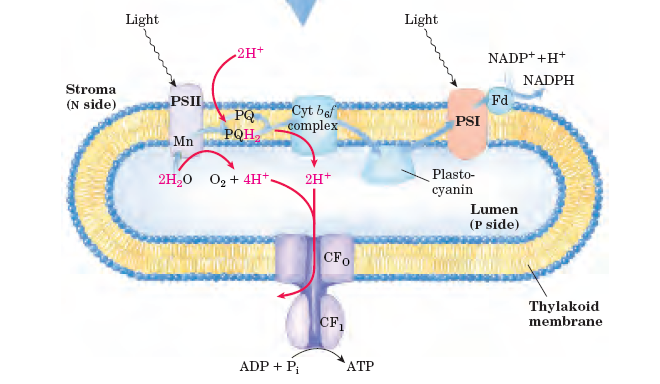 76
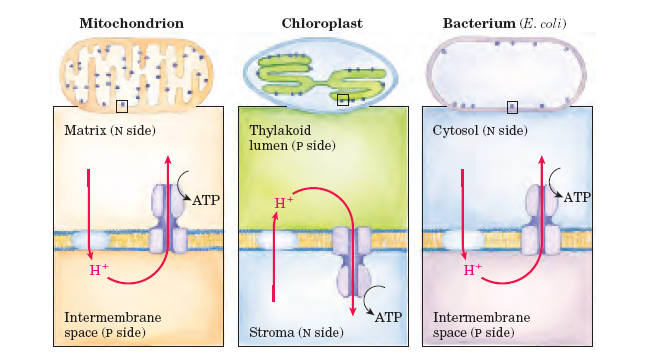 77
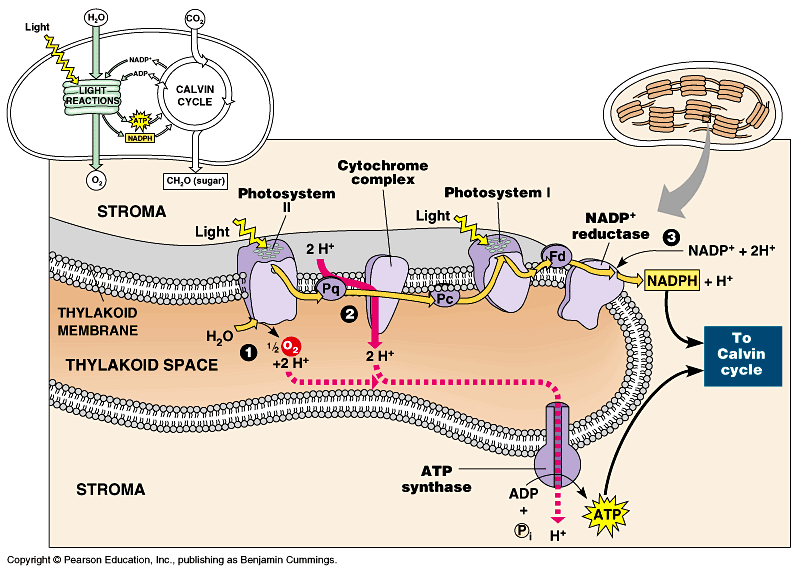 78
Antena
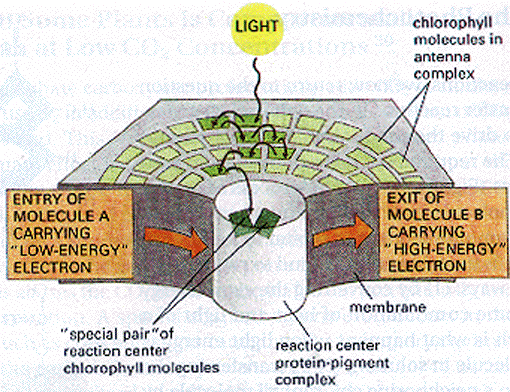 79
Fotosistema I
1JB0

Jordan, P.,  Fromme, P.,  Witt, H.T.,  Klukas, O.,  Saenger, W.,  Krauss, N. (2001) Three-dimensional Structure of Cyanobacterial Photosystem I at 2.5 A Resolution , Nature 411, 909-917
80
Bibliografia
http://www.lenntech.com/espanol/tabla-peiodica/Mn.htm
http://www.cas.vanderbilt.edu/bsci111a/photosynthesis/photosynthesis.htm
http://www.princeton.edu/~catalase/group.html
http://metallo.scripps.edu/PROMISE/MNSOD.html


Manganese Cluster in Photosynthesis: Where Plants Oxidize Water to Dioxygen
	Vittal K. Yachandra, Kenneth Sauerand Melvin P. Klein
	Chem. Rev. 1996, 96, 2927-295
Structural, Spectroscopic, and Reactivity Models for the Manganese Catalases
	Amy J. Wu, James E. Penner-Hahn, and Vincent L. Pecoraro
	Chem. Rev. 2004, 104, 903-938
Catalytic and Structural Effects of Amino Acid Substitution at Histidine 30 in Human Manganese Superoxide Dismutase: Insertion of Valine CÁ into the Substrate Access Channel
	Amy S. Hearn, M. Elizabeth Stroupe, Diane E. Cabelli, Cecilia A. Ramilo, James P. Luba, John A. Tainer, Harry S. Nick and David N. Silverman
	Biochemistry 2003, 42, 2781-2789
81
82